c
c
a
c
a
ca
c¸
c
c
a
c
a
ca
c¸
ca
cµ
c¸
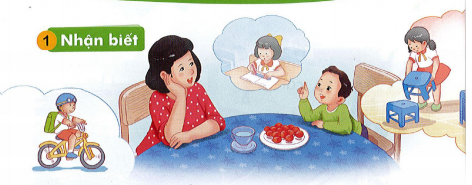 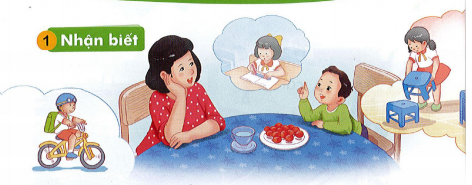 BÐ kÓ mÑ nghe vÒ b¹n bÌ.
e
e
e
ª
e
ª
e
ª
b
e
b
ª
be
bª
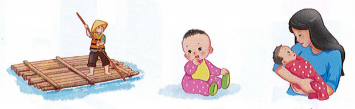 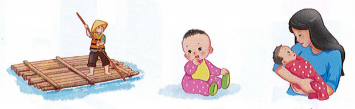 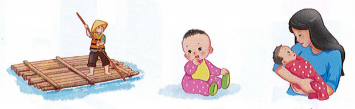 bÌ
bÕ
bÐ
e
ª
c
a
c
a
ca
c¸
bÌ
bÐ
bÕ
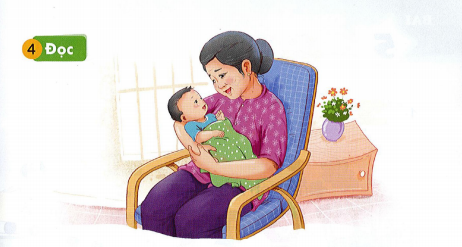 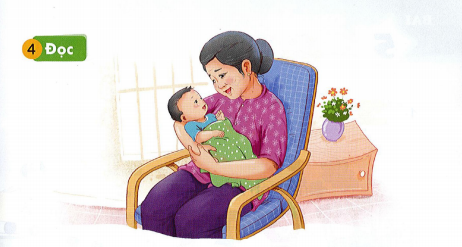 Bµ bÕ bÐ.
Trªn s©n tr­êng
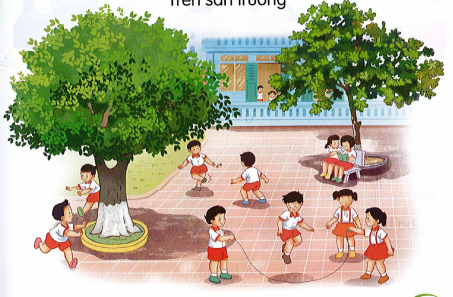